Overview of the HV System Connections Inside the NP04 Cryostat
Bo Yu
Sept. 26, 2017
Outline
Circuit diagrams of the system
More circuit diagrams
Component examples
Experimental features
Beam plug field shaping
Electron diverters
Summary
2
NP04 Electrical Connections Review 9.26.2017
The NP04 TPC
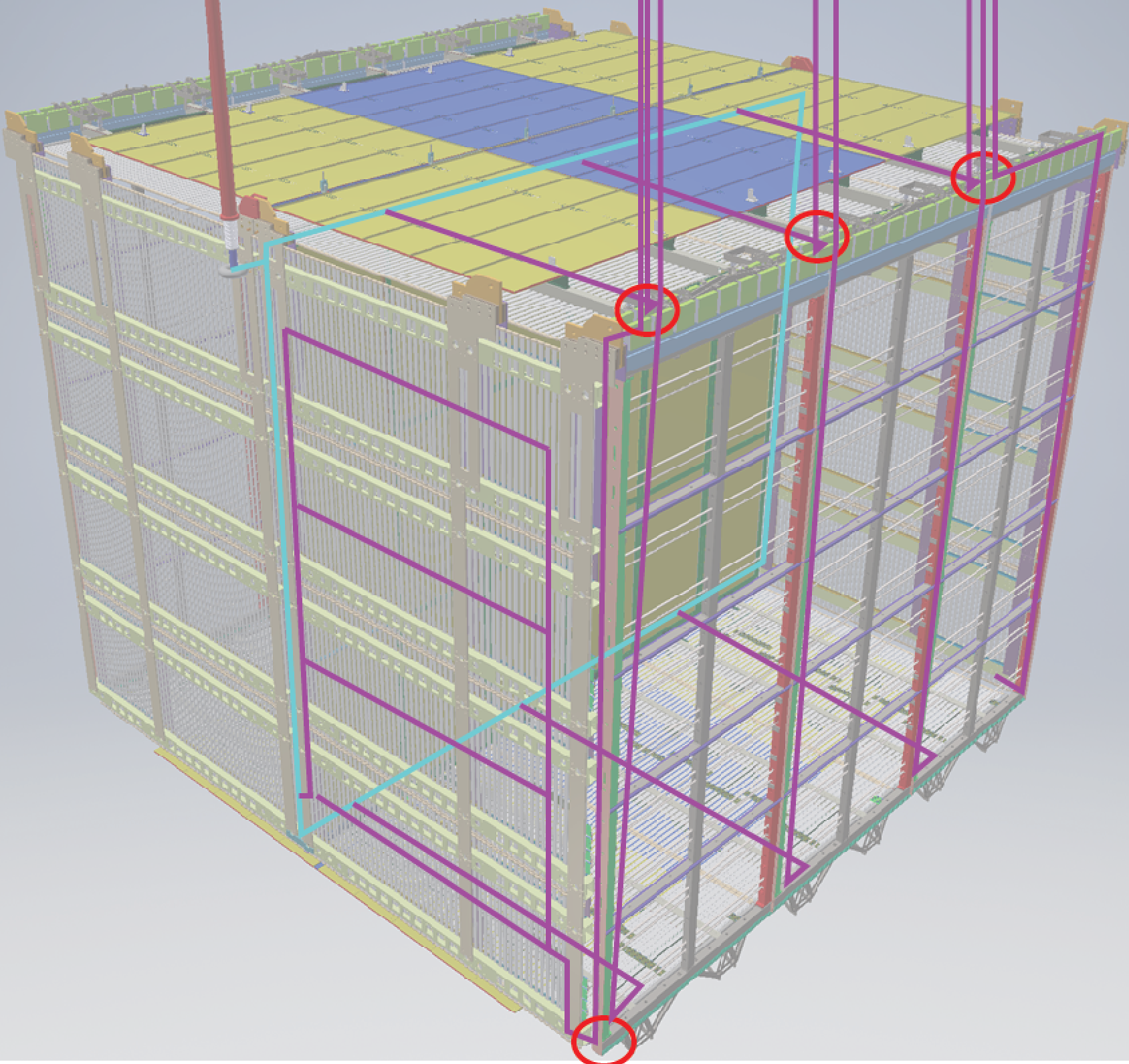 3
NP04 Electrical Connections Review 9.26.2017
Overall Schematic Diagram
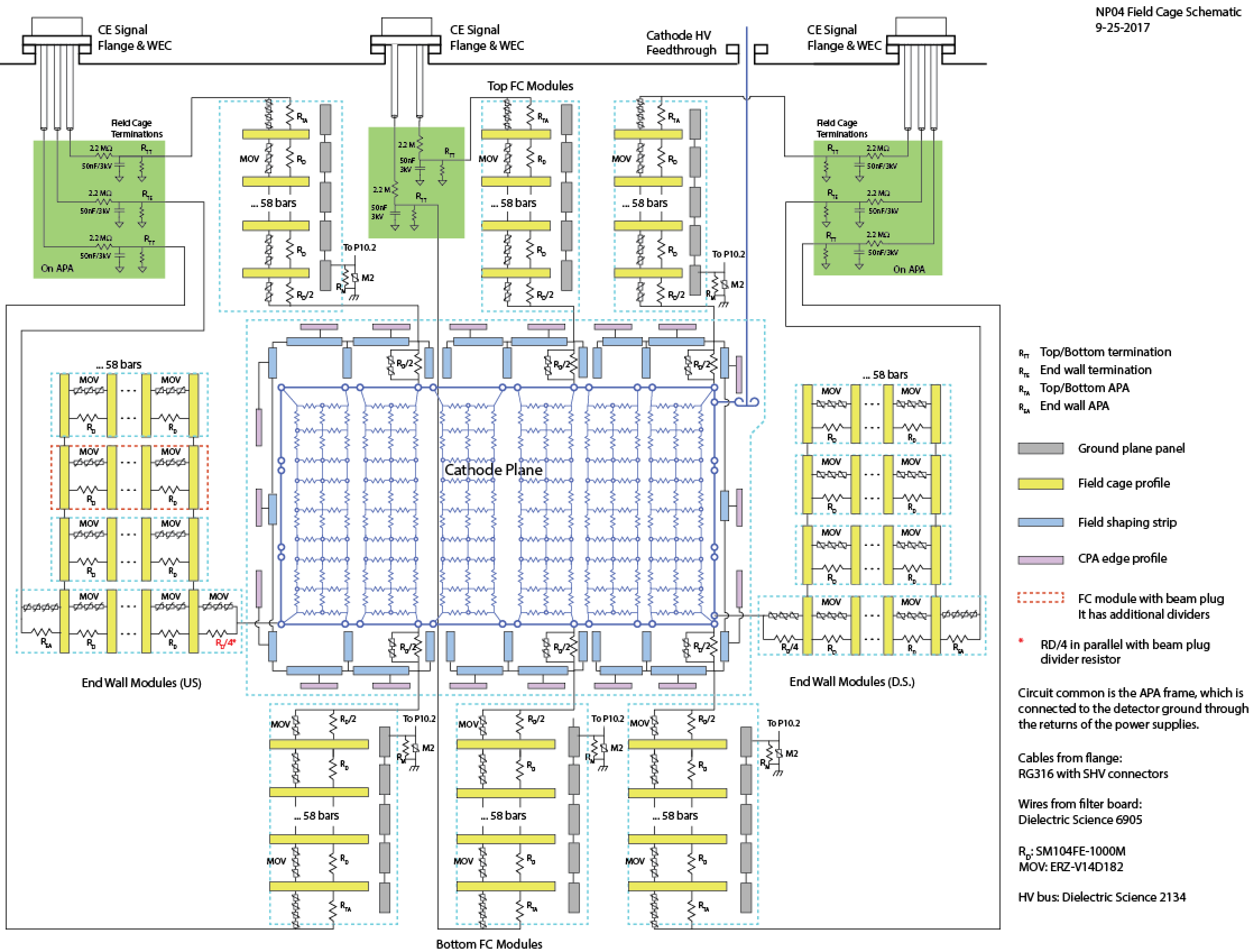 4
NP04 Electrical Connections Review 9.26.2017
APA with Integrated Cold Electronics
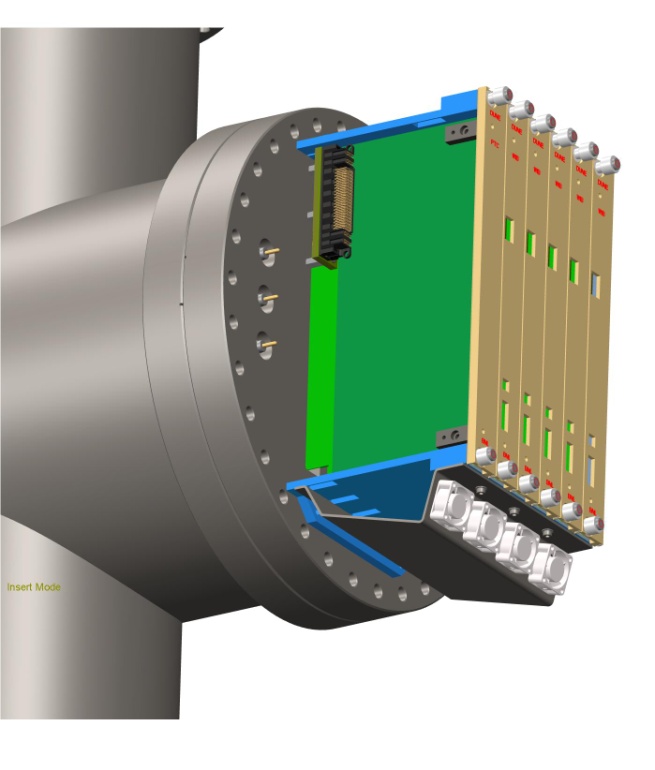 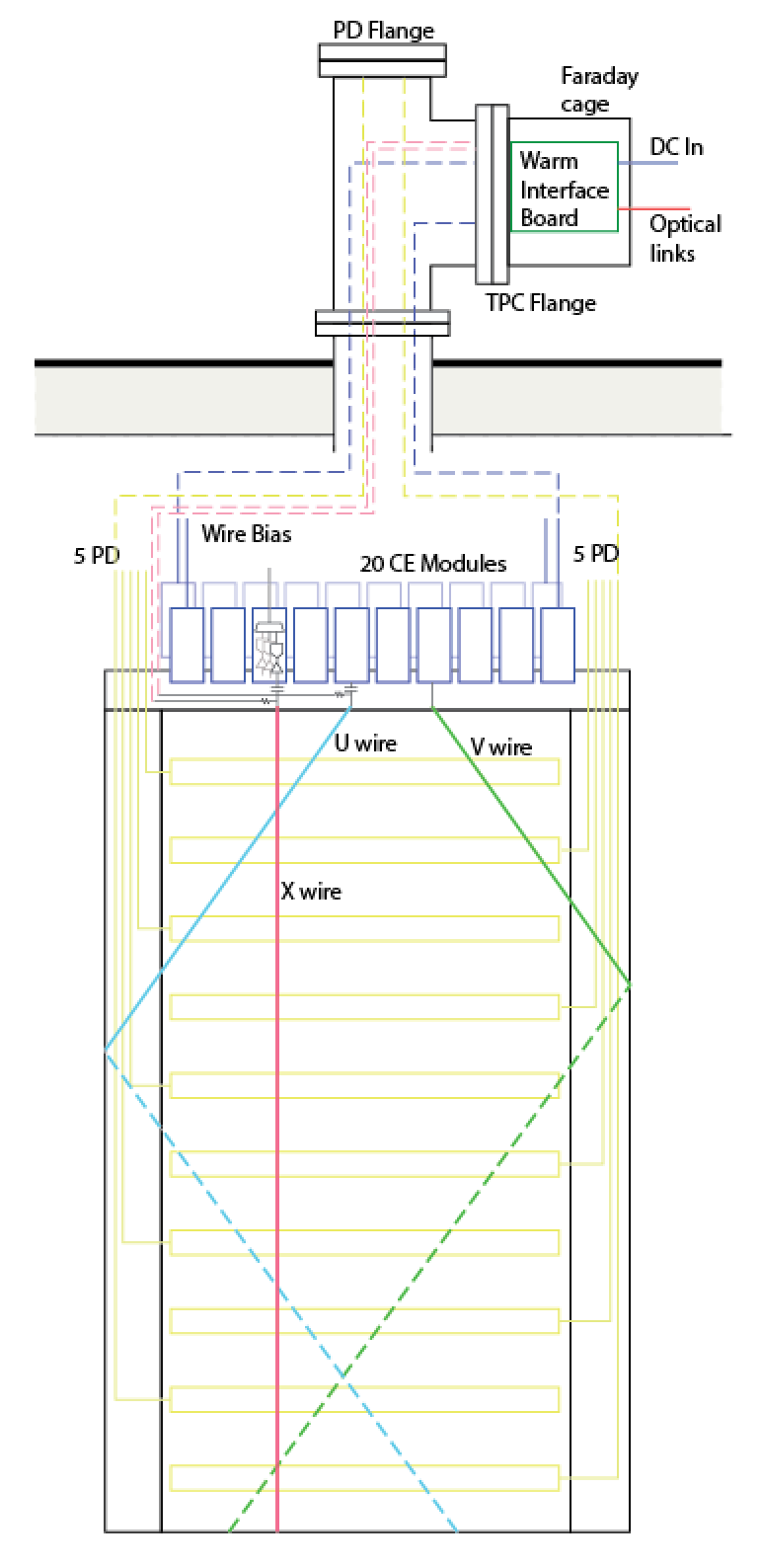 Cold electronics module and its attachment to the APA frame
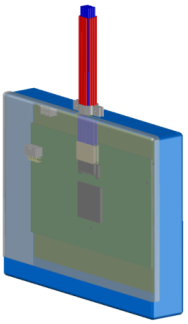 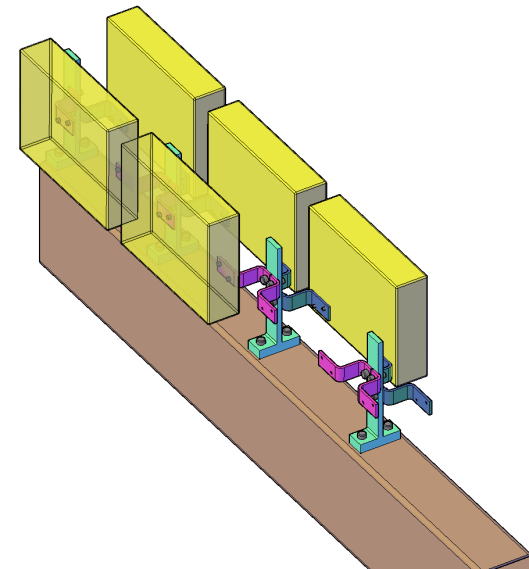 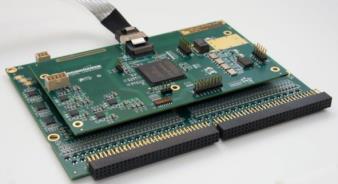 5
6/13/2016
APA Design Review
Schematic Diagram: the Cathode
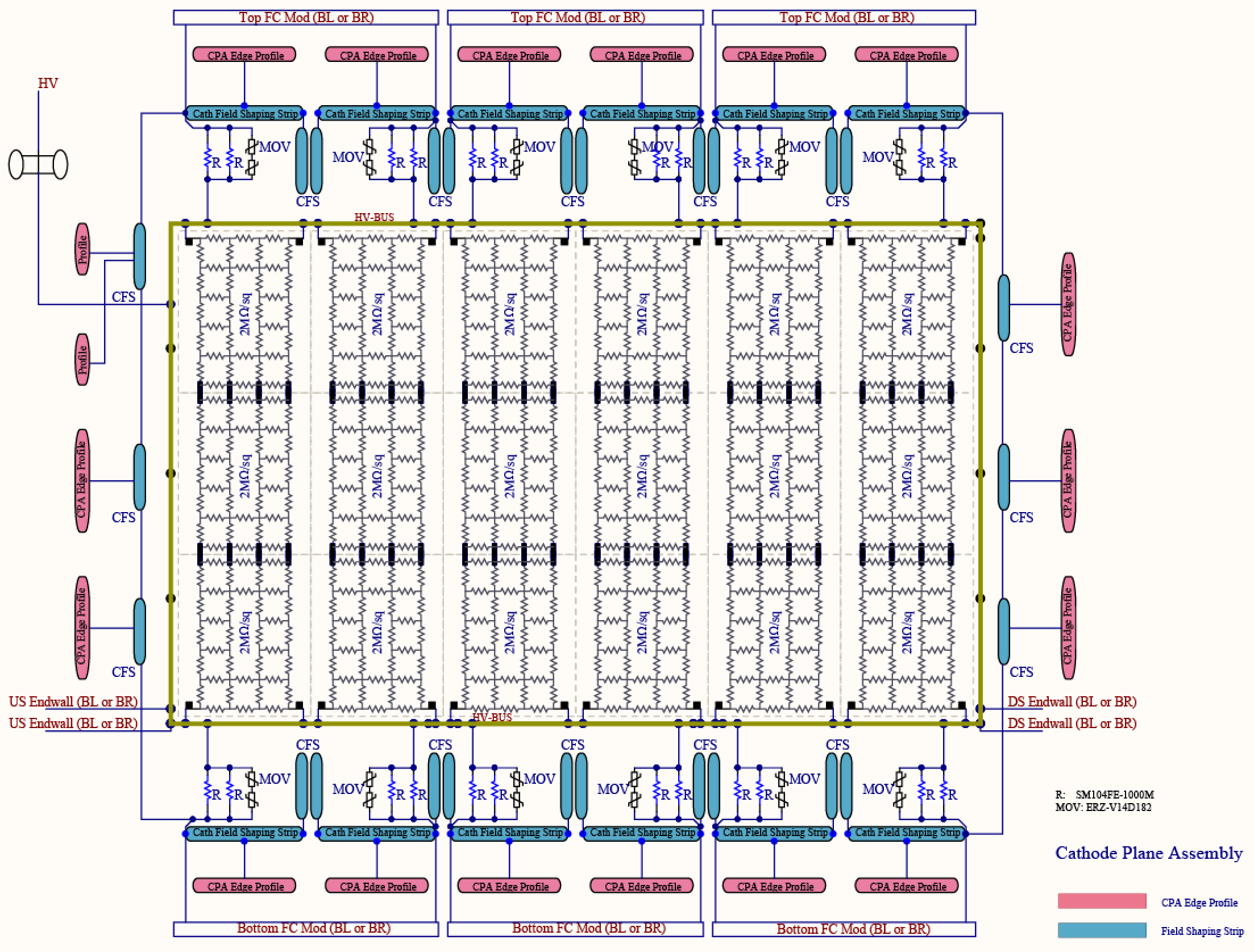 6
NP04 Electrical Connections Review 9.26.2017
Schematic Diagram: the Top/Bottom Field Cage
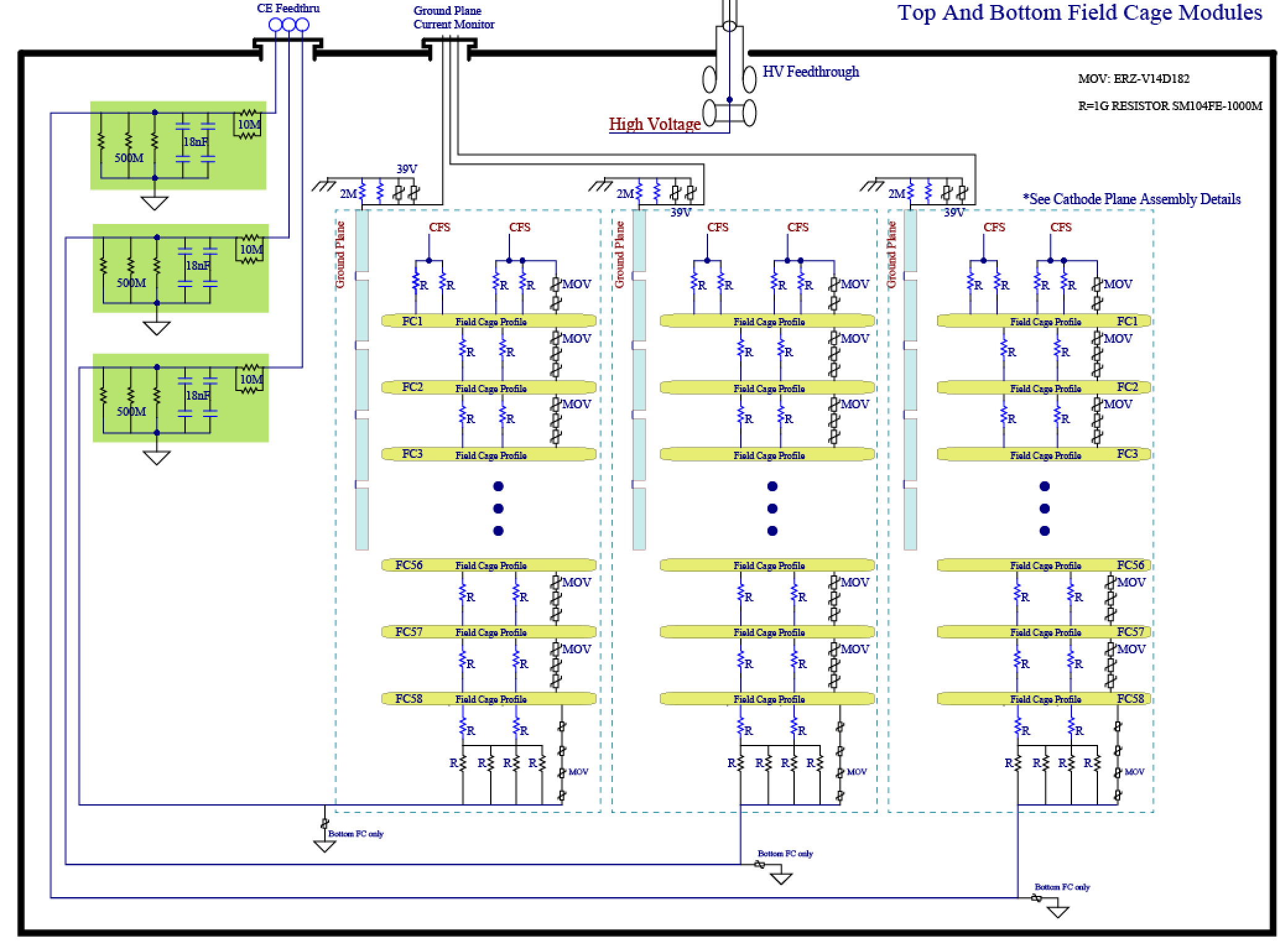 All BR bottom FC modules use 5G resistors
7
NP04 Electrical Connections Review 9.26.2017
Schematic Diagram: Endwall FC Modules
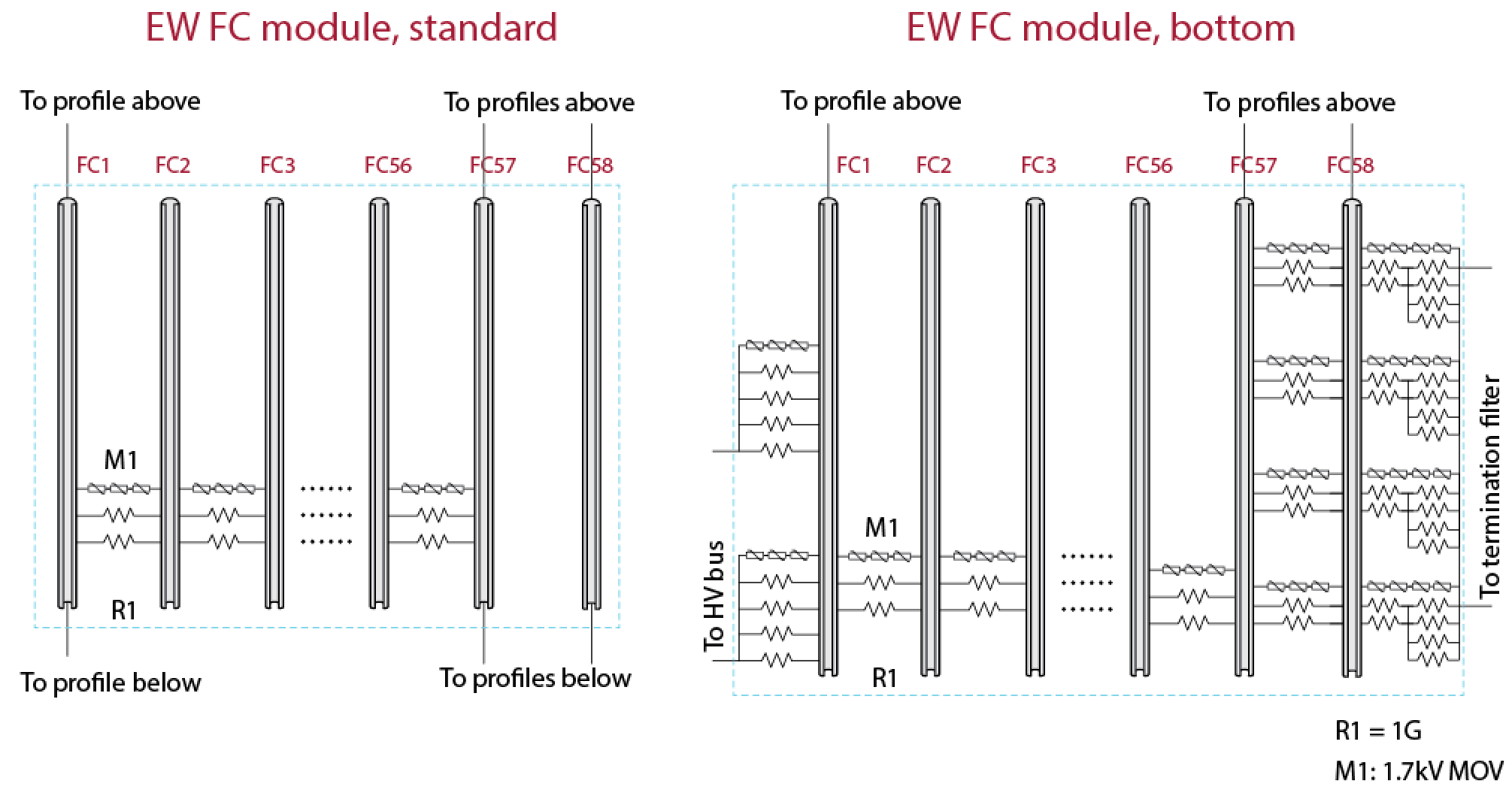 “Standard”: all top 3 EW FC modules except the one with beam plug

R1 for all 4 BL.DS EW modules is 5G
8
NP04 Electrical Connections Review 9.26.2017
Schematic Diagram: EW FC with Beam Plug
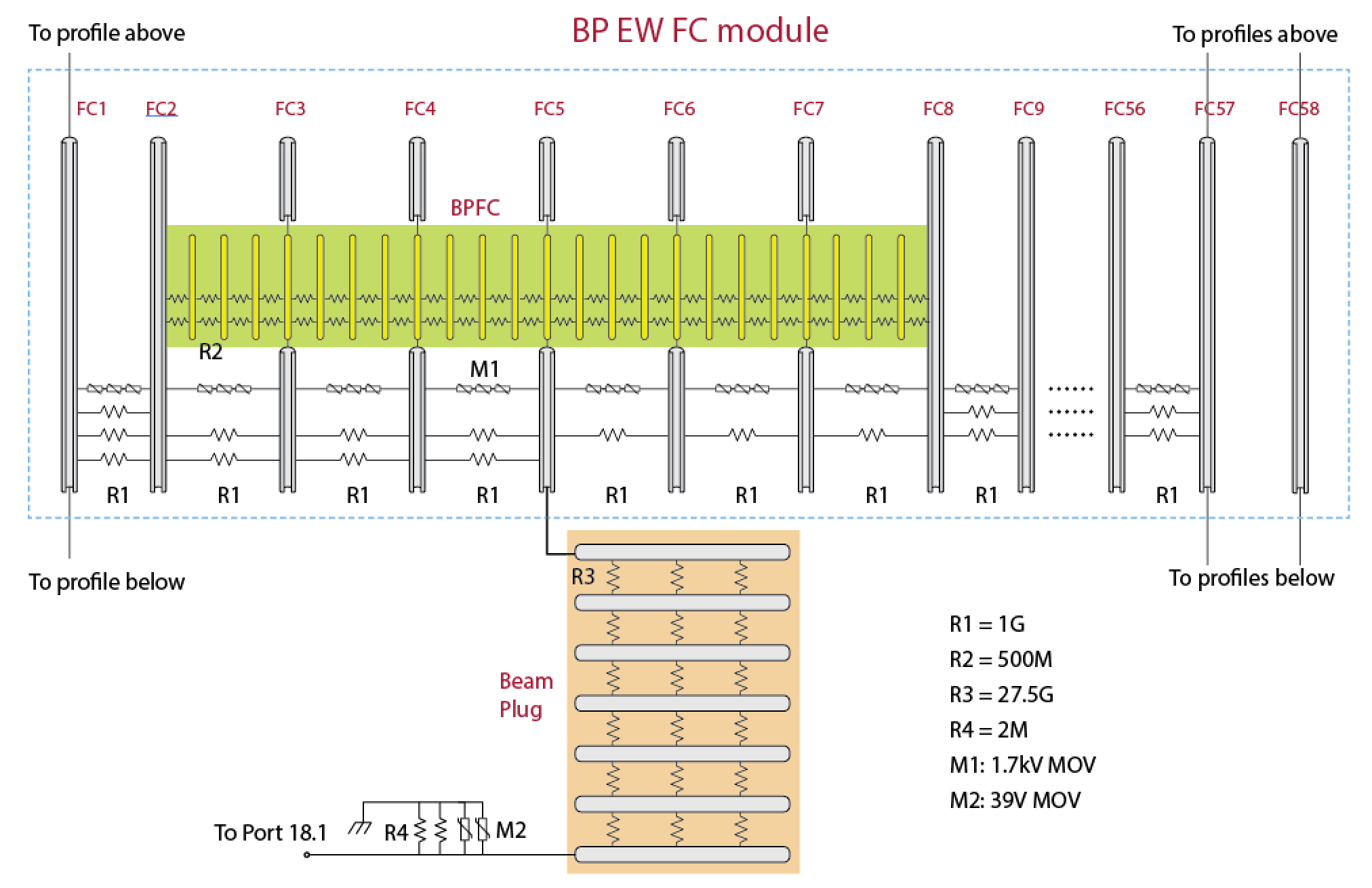 On this EW assembly (BR.US), one of the 2 divider boards connecting to the CPA has one extra parallel R1.
9
NP04 Electrical Connections Review 9.26.2017
Terminating the T/B Divider Chain
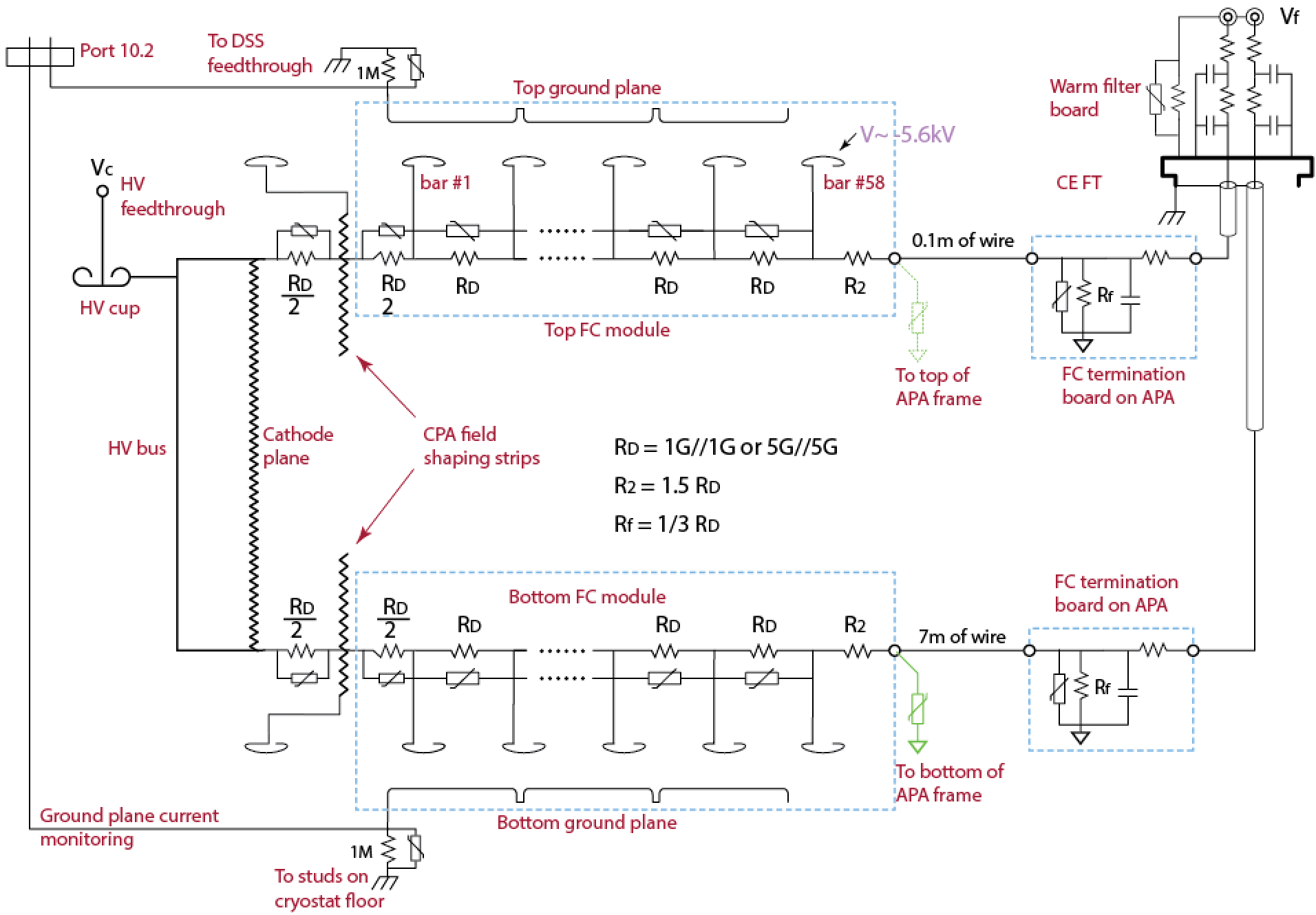 10
NP04 Electrical Connections Review 9.26.2017
Terminating the EW Divider Chain
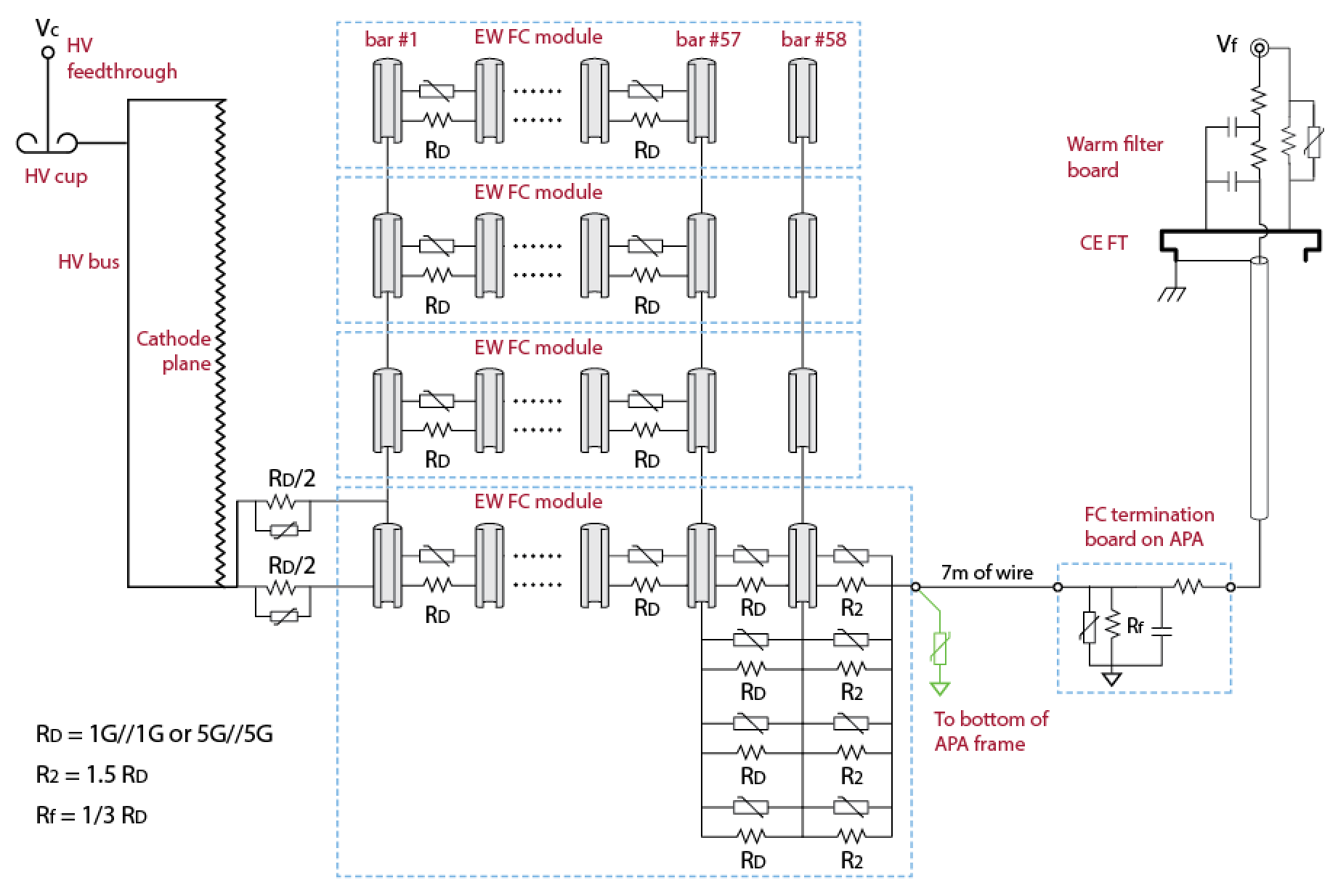 11
NP04 Electrical Connections Review 9.26.2017
ProtoDUNE APA Bias Schematic Diagram
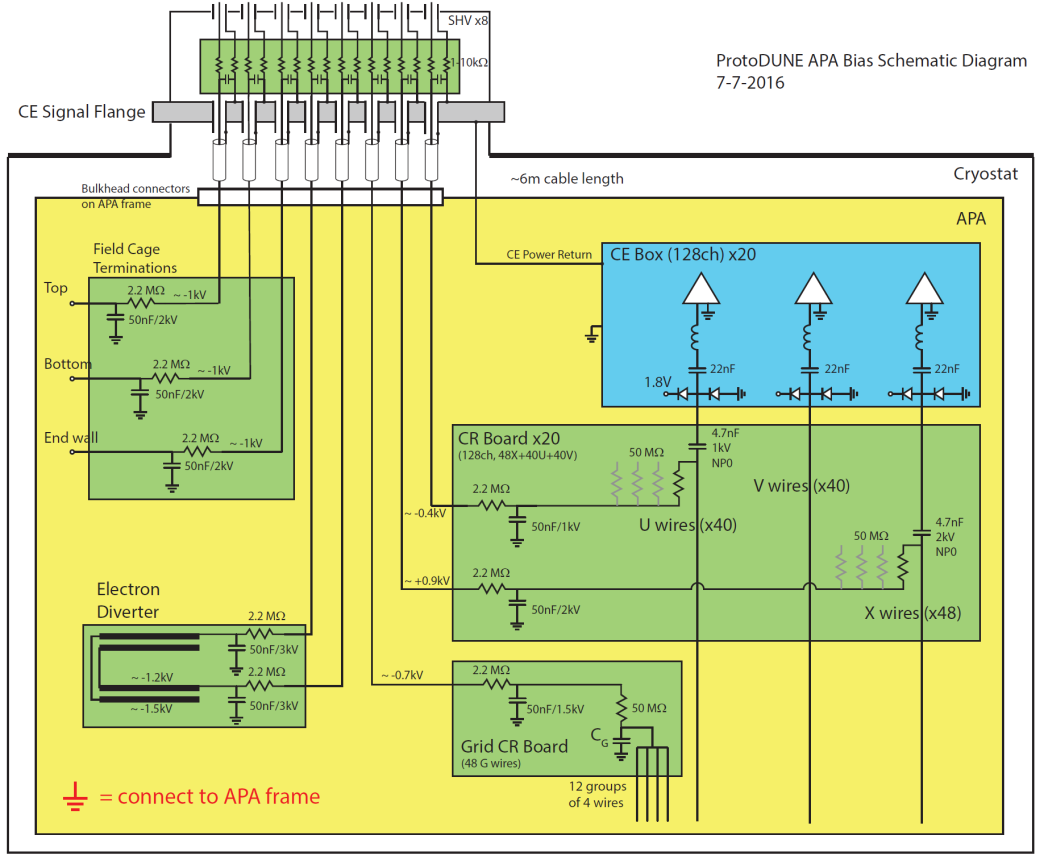 Up to 8 SHV connectors are on the CE feedthrough flange. 
The cables (RG316) need to be terminated on the APA top end on a patch panel, with single ended wires reaching various connection points around the APA.
The filters for the field cage termination lines can be implements on a small PCB mounted on this patch panel.
Some of the RC values may have changed from this early diagram.
12
6/13/2016
APA Design Review
Bias Warm Filter Board
2 filter boards (8 ch. total) are mounted on the CE flange.
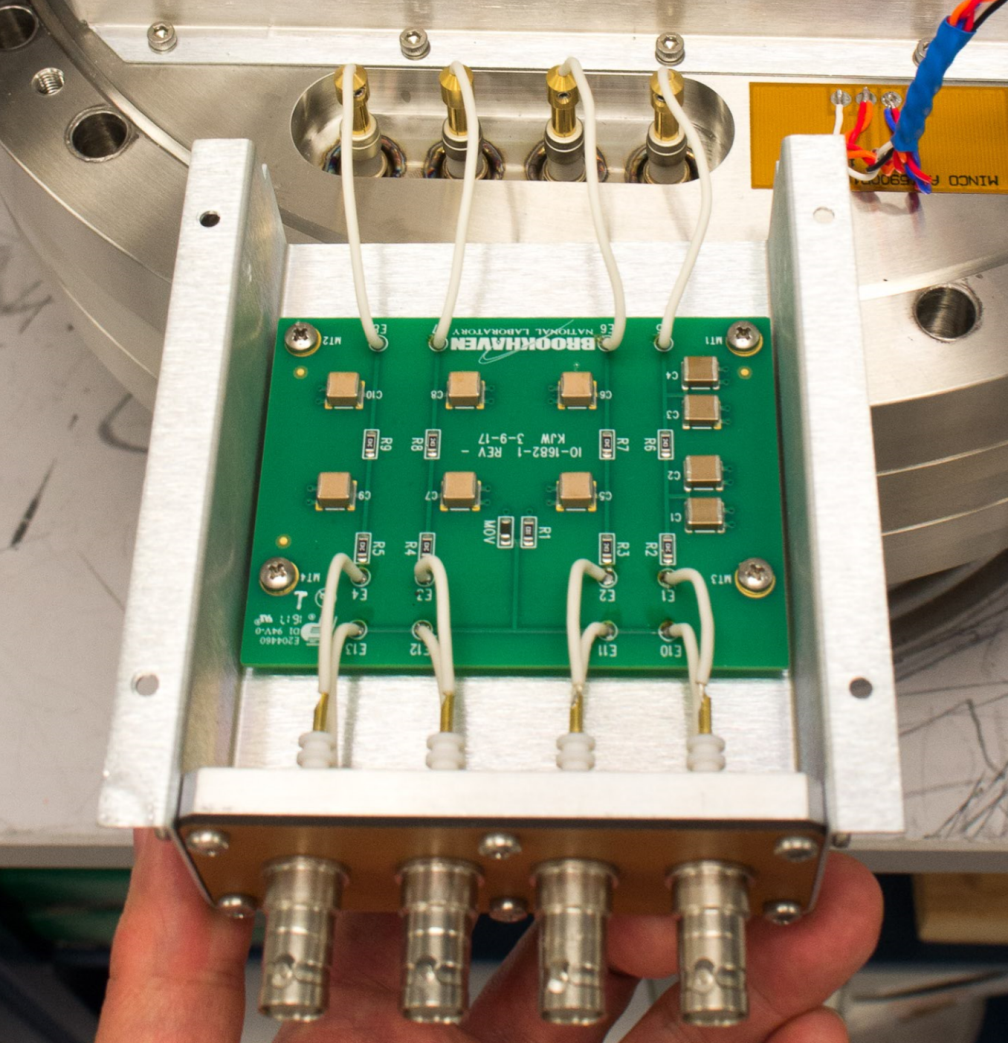 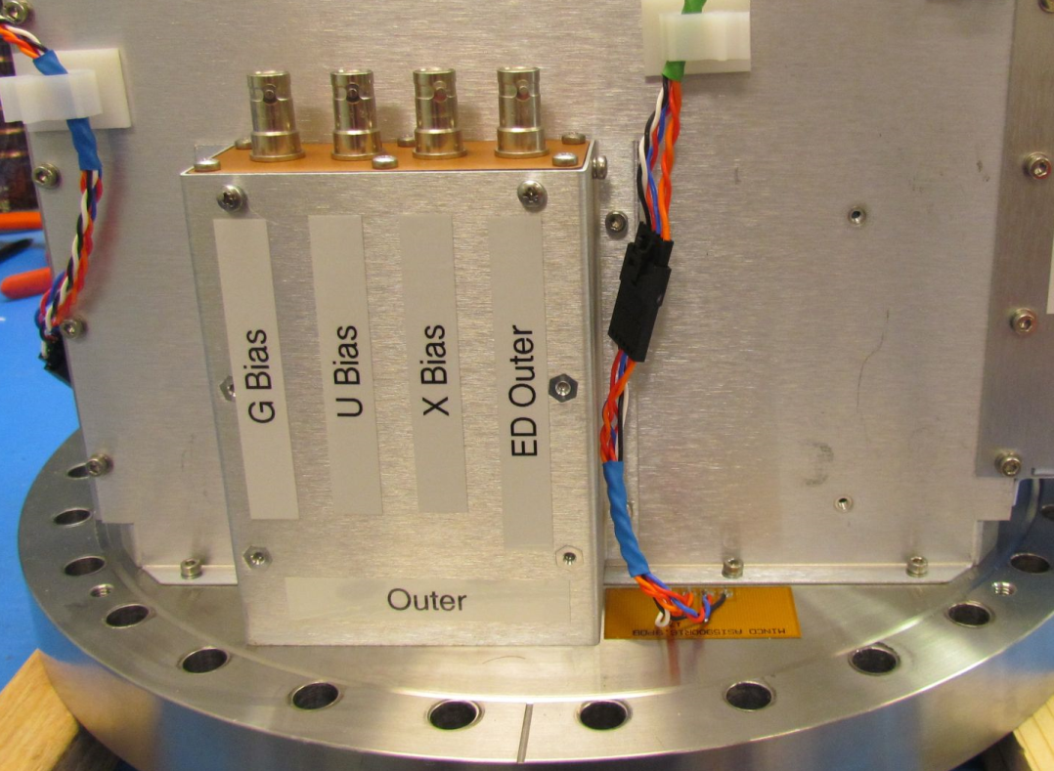 Linda and Terri are taking care of the power supplies and cables
13
NP04 Electrical Connections Review 9.26.2017
FC Termination Boards
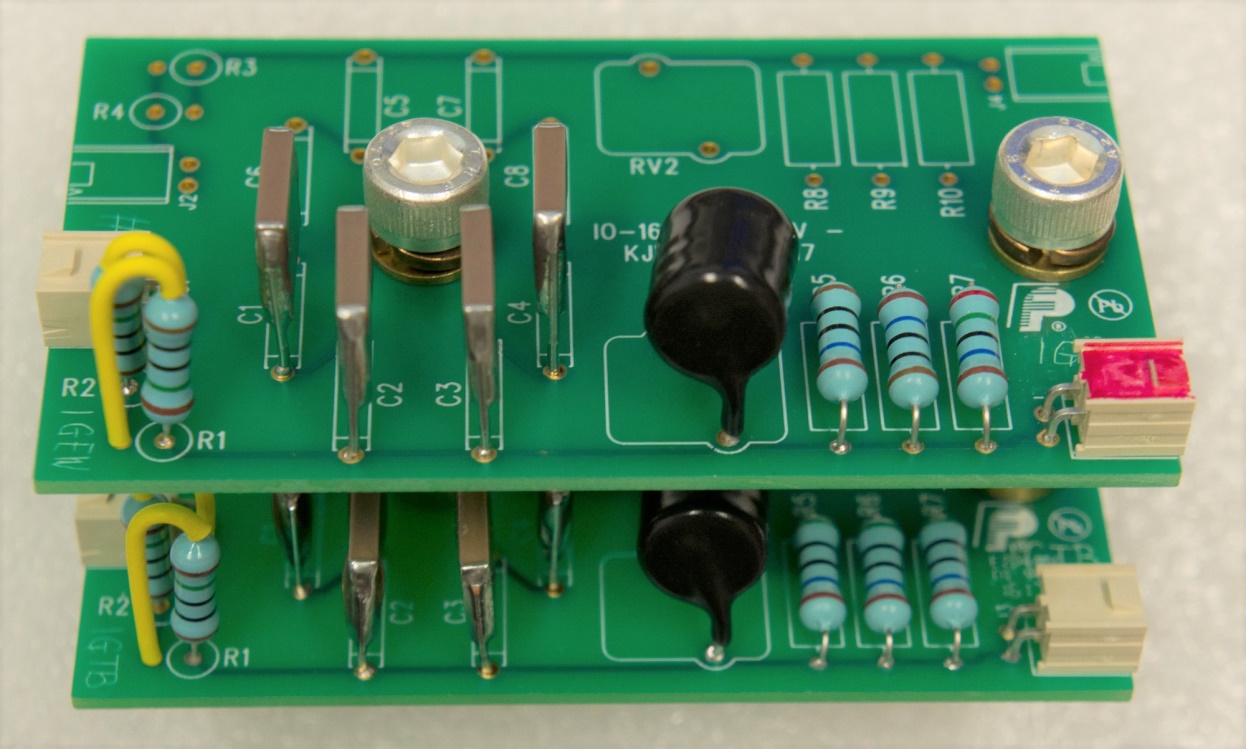 Due to the fact that we are shorting the EW FC into a single channel, and we have 2 different field cage resistor values, we need to have 4 different termination resistance values for the TPC.
14
NP04 Electrical Connections Review 9.26.2017
Locations of FC Termination Board
Bias SHV Connector Panel
FC Termination Board (x2)
Photo of a top corner of an APA
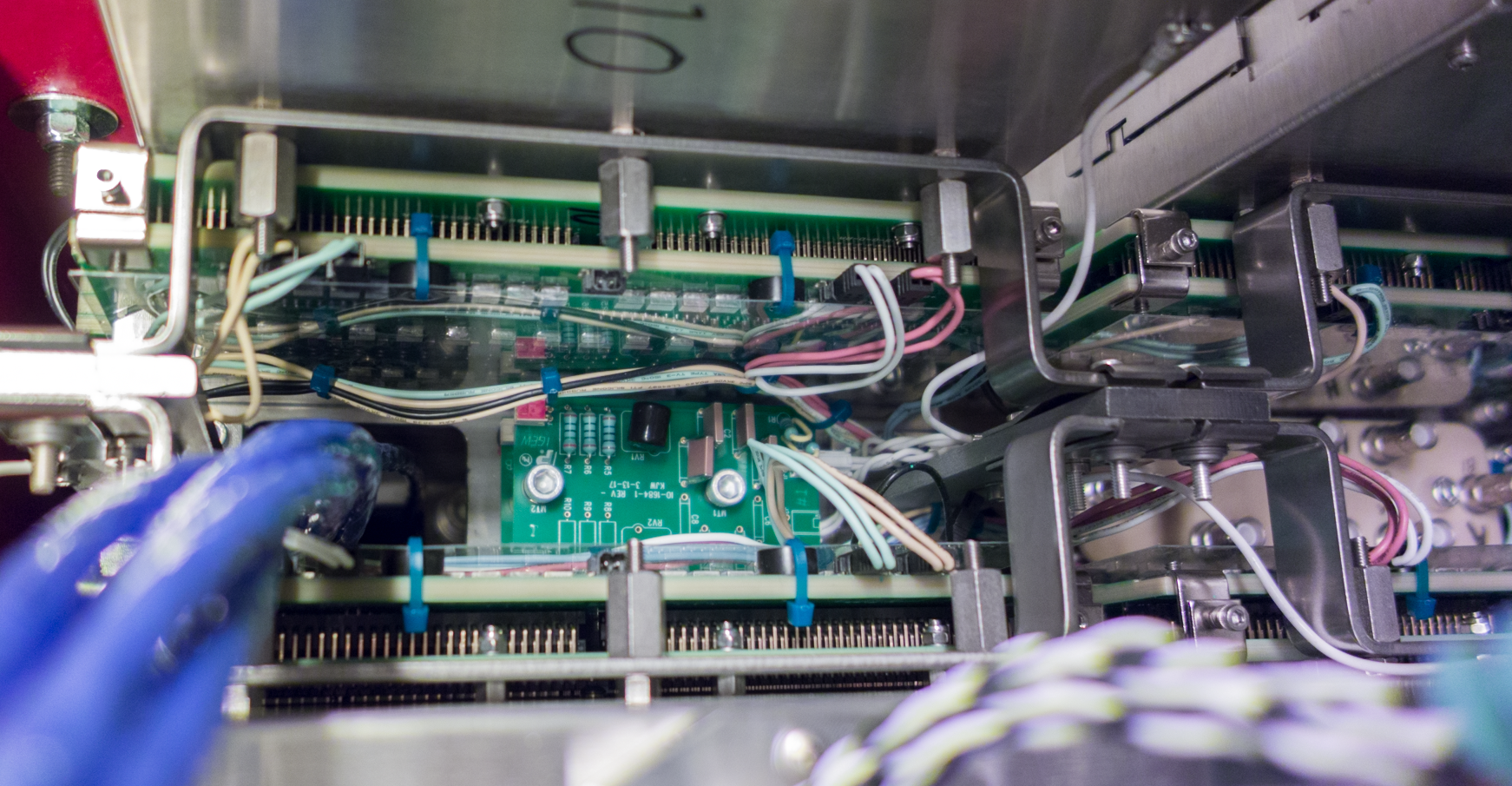 15
NP04 Electrical Connections Review 9.26.2017
Beam Plug Field Shaping
Compare the drift field uniformity with or without the additional field shaping on the beam plug window.
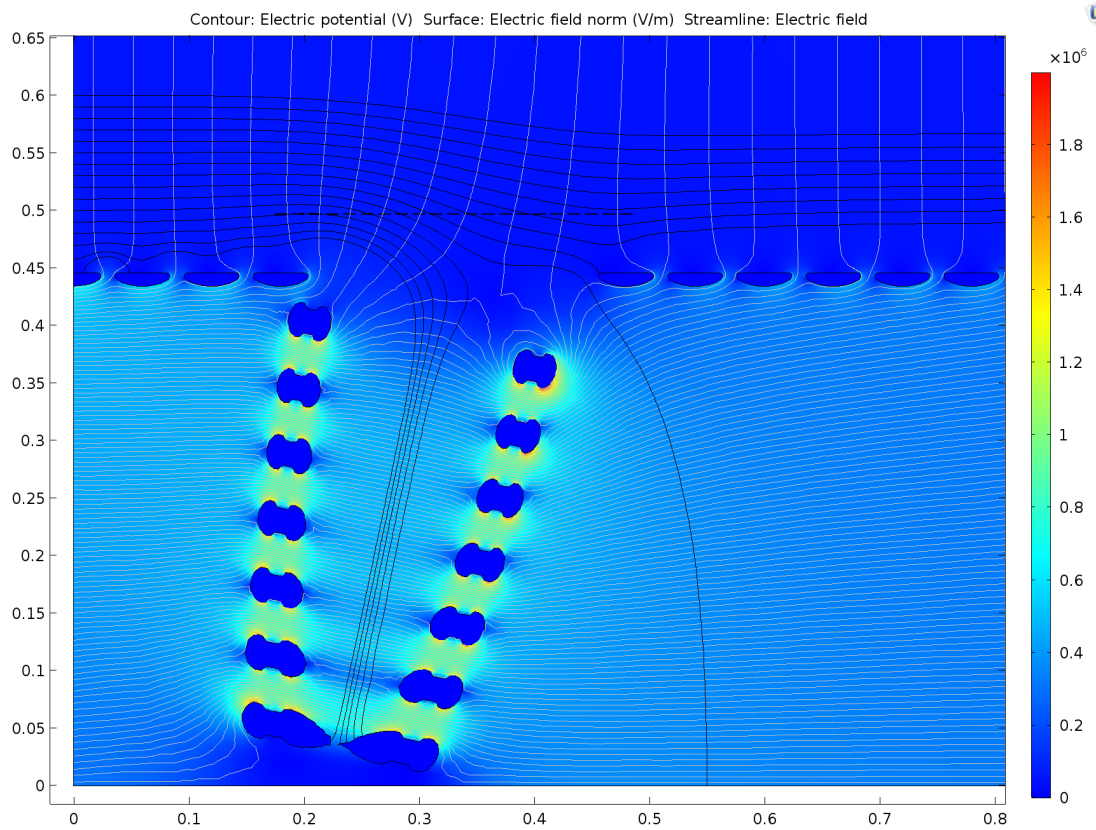 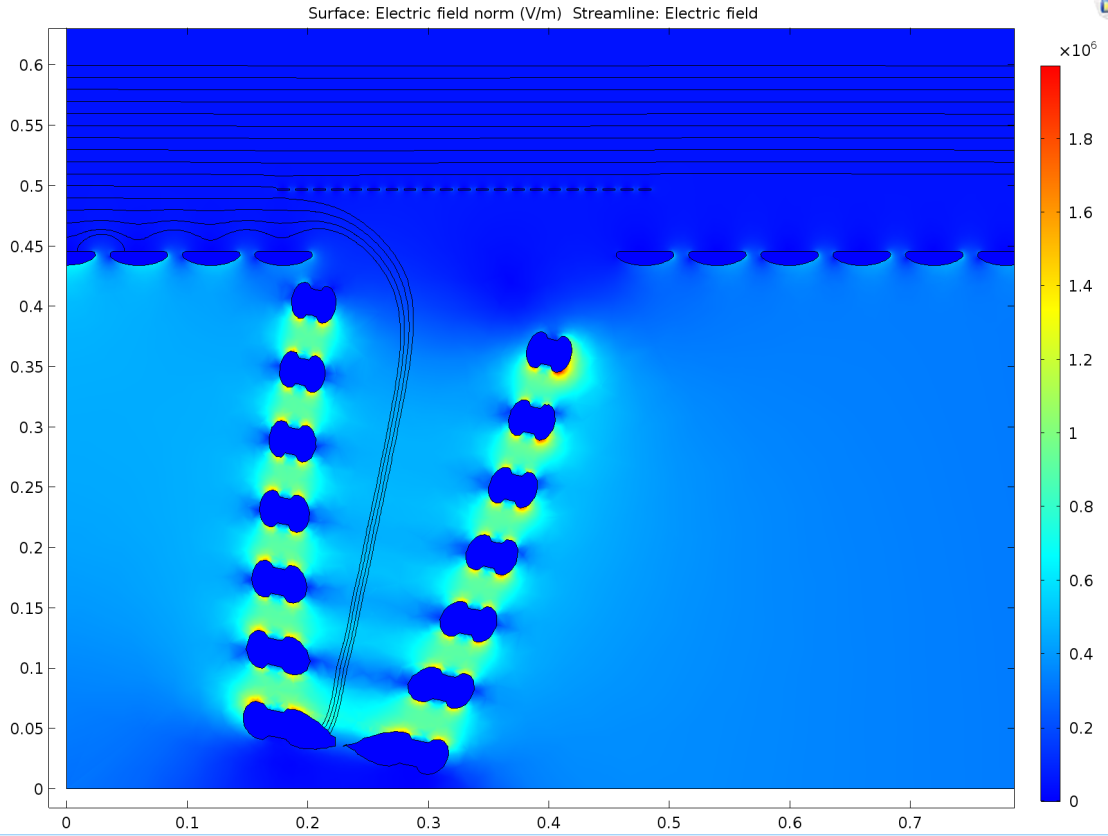 16
NP04 Electrical Connections Review 9.26.2017
Beam Plug Field Shaping Board
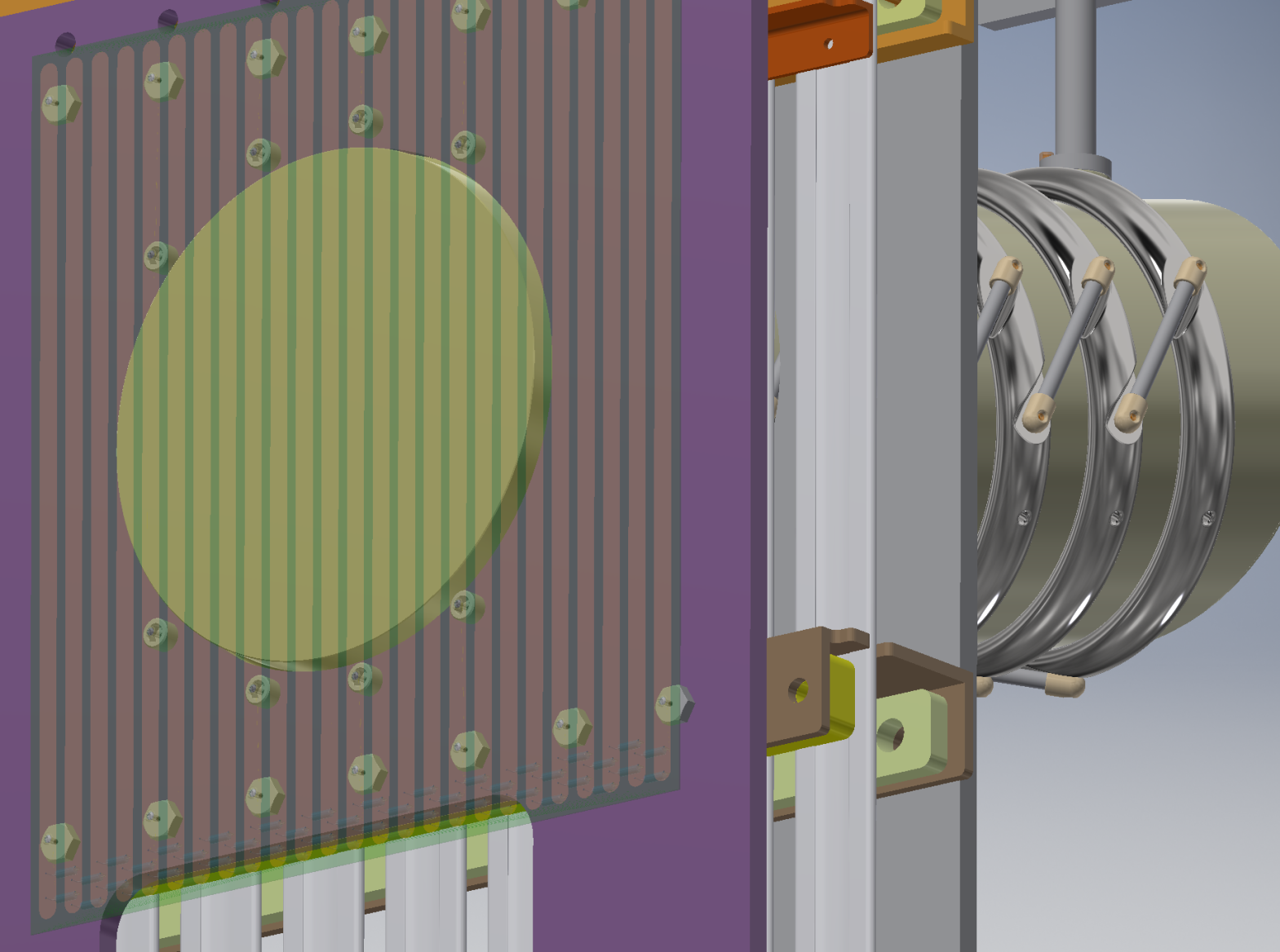 Screws interconnect broken profiles
Redundant resisters on underside of the board
17
NP04 Electrical Connections Review 9.26.2017
Electron Diverters
NP04 APA long edge with 2 electrode e-diverter  (-2300V and -1300V)
Current NP04 APA long edge without e-diverter
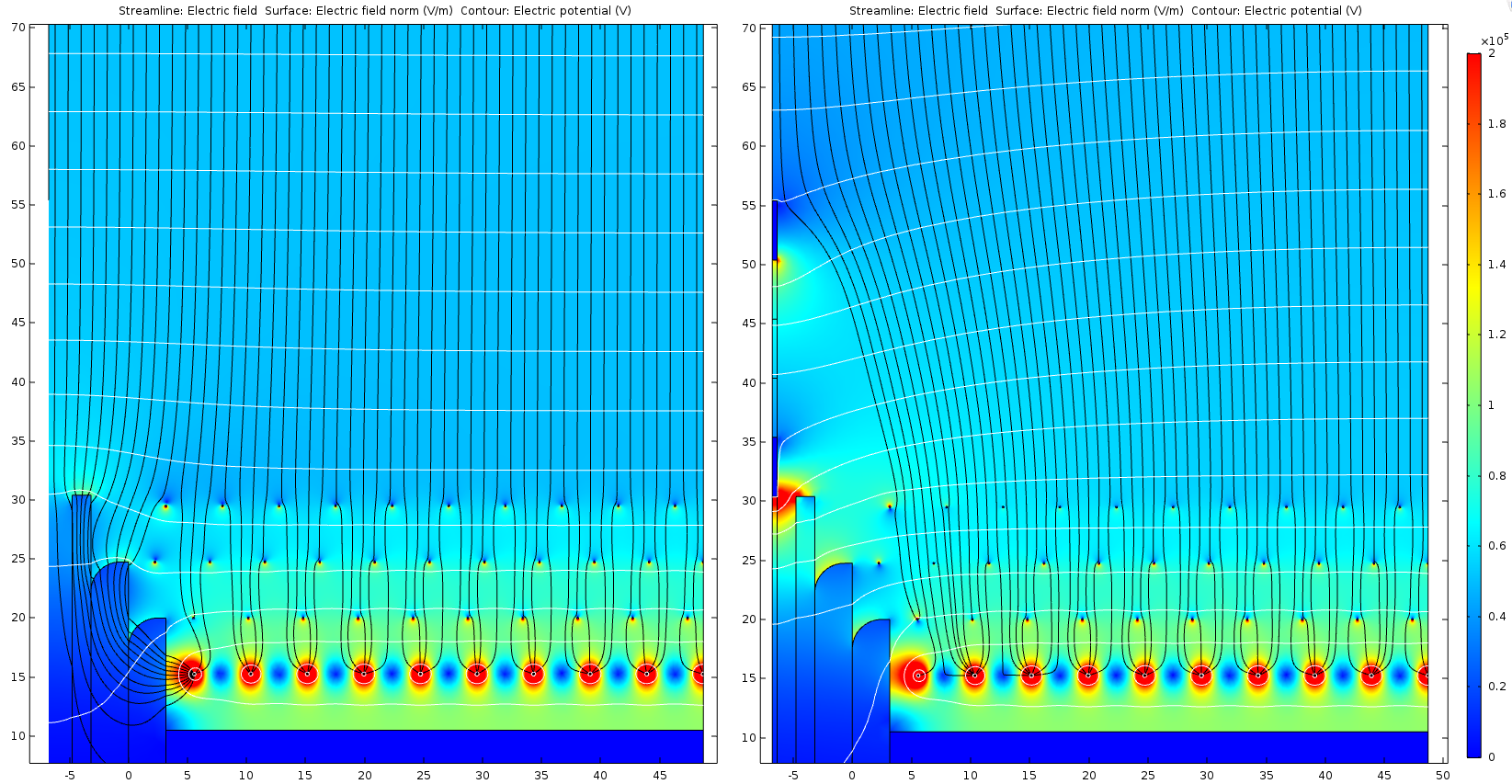 18
NP04 Electrical Connections Review 9.26.2017
E-Diverter in NP04
A total of 10 printed circuit boards are interconnected to form a set of e-diverter between a pair of APAs. Two sets of them are to be installed between the 3 beam right APAs.
Simple RC networks provide filtering for the ripples in the bias voltage supplies.
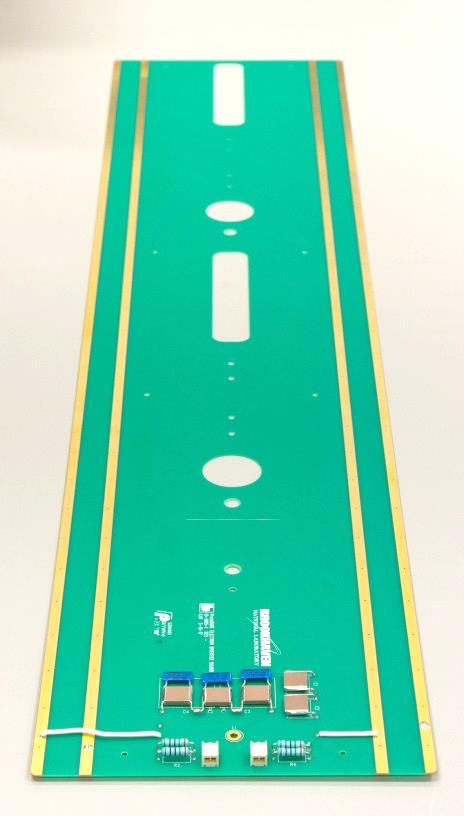 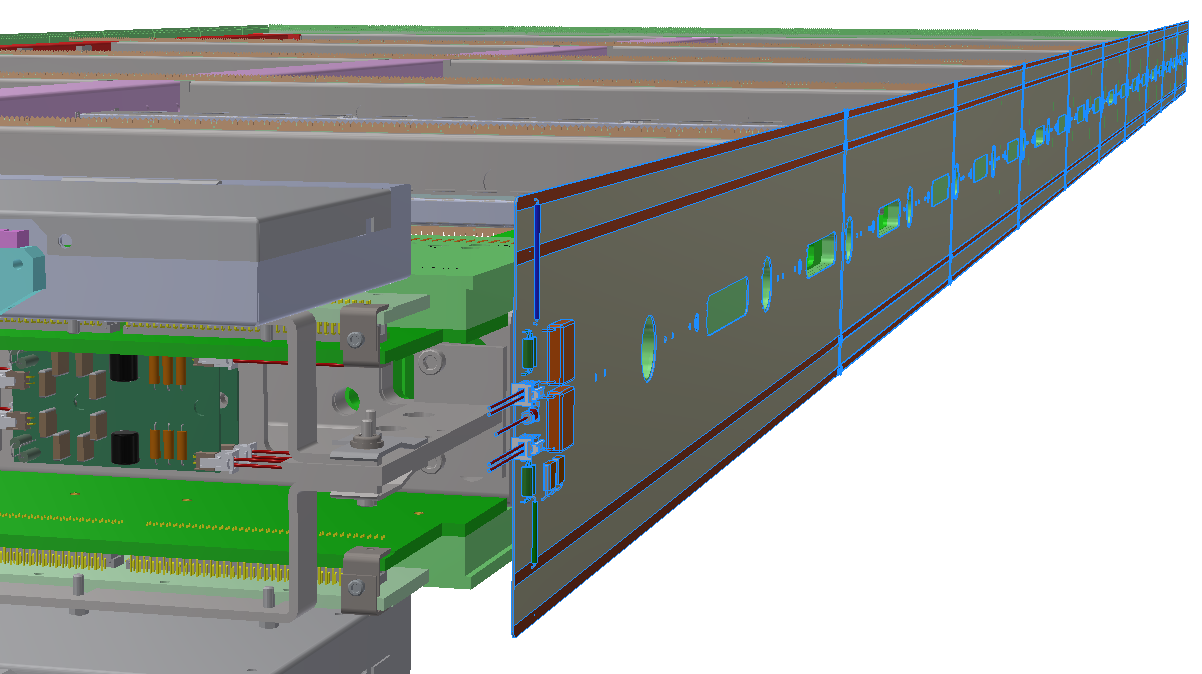 The bias inputs come from the CE flange through the SHV connector panel.  The ground reference of the filter comes from the T bracket next to the filter board.
19
Summary
All HV system connections (inter and intra subsystems) have been defined and documented.  The official system schematic diagrams will be updated after the review.
Redundant wires/pins/connections, and failsafe features are designed into the critical components.  
A few details on some design features are to be finalized.  The most noticeable one being the ground plane monitoring system.
This review did force us to review our existing documentations and check for inconsistencies among them. Thank you.
More details from the following presentations…
20
NP04 Electrical Connections Review 9.26.2017